Policies Discussion Topics
Footnote on alpha from BrICC
Below is taken directly from talk by R. Casten at Nuclear Data Needs for Basic Science Workshop
What are these a?  Very confusing – poll (??)
Alpha
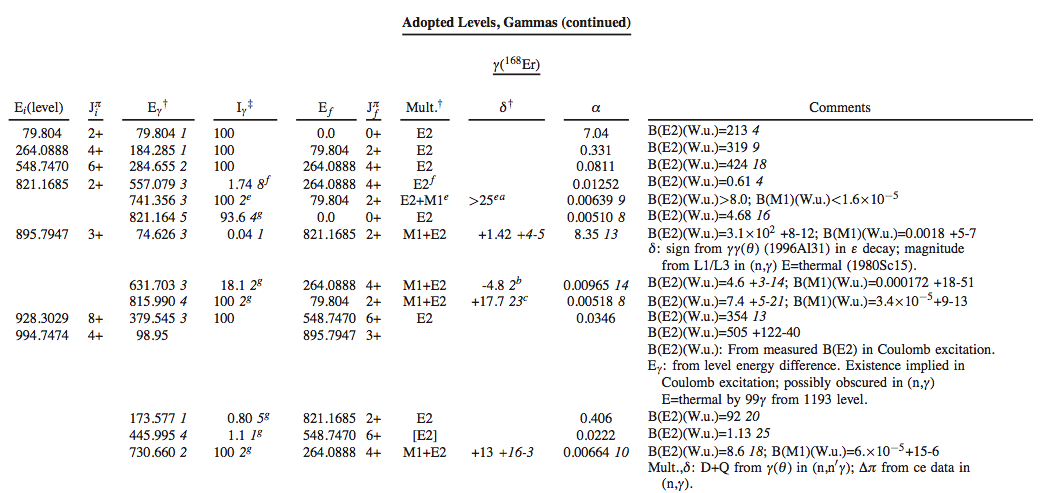 Answer:  theoretical
Proposed Comment
JAVA-NDS generates a generic comment
Total conversion coefficients, unless explicitly stated, are theoretical values from BrIcc with Frozen Orbital Approximation (2008Ki07).
Action on Tibor to remove comment from BrIcc
Revise abstract discussing BrIcc
Citation of Previous Evaluations
Some datasets do not change significantly(or at all)
from the previous evaluation
We should give proper credit to the previous evaluator
Add a few lines to the top of dataset indicating that it has not changed significantly from previous evaluation and provide citation.
Citation of XUNDL datasets
Some XUNDL datasets do not change significantly (or at all) when incorporated into an evaluation.
If no major changes, consider referencing XUNDL in the dataset
In general, please acknowledge XUNDL in the abstract
Very neutron-rich nuclides
One often encounters
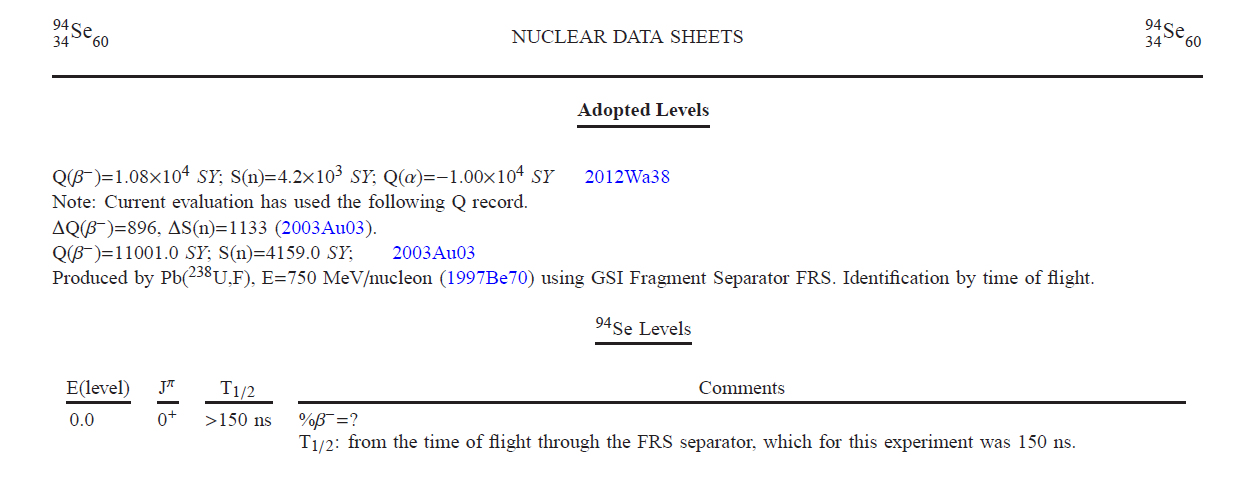 Very neutron-rich nuclides
New proposal
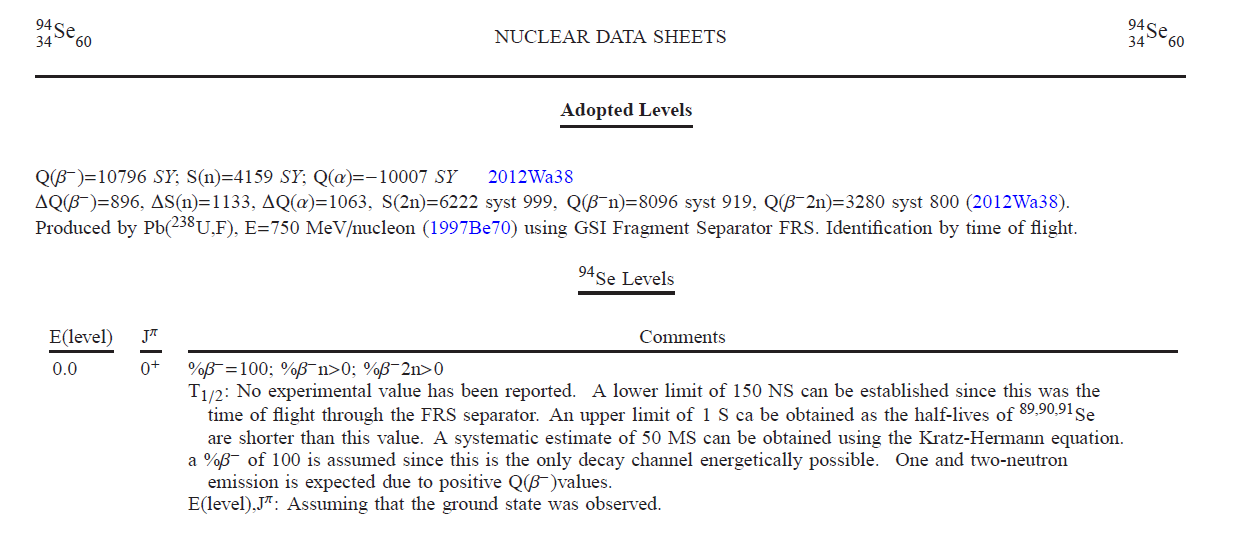 We need to define the year
Sideral year = 365.25636  days
Tropical year = 365.24219   days
Proposal:

We adopt the Tropical Year

We define it in the policies

We state it in the T1/2 comments when needed
Action on us to parse ENSDF for year T1/2s
Incorporating %β-n into decay datasets
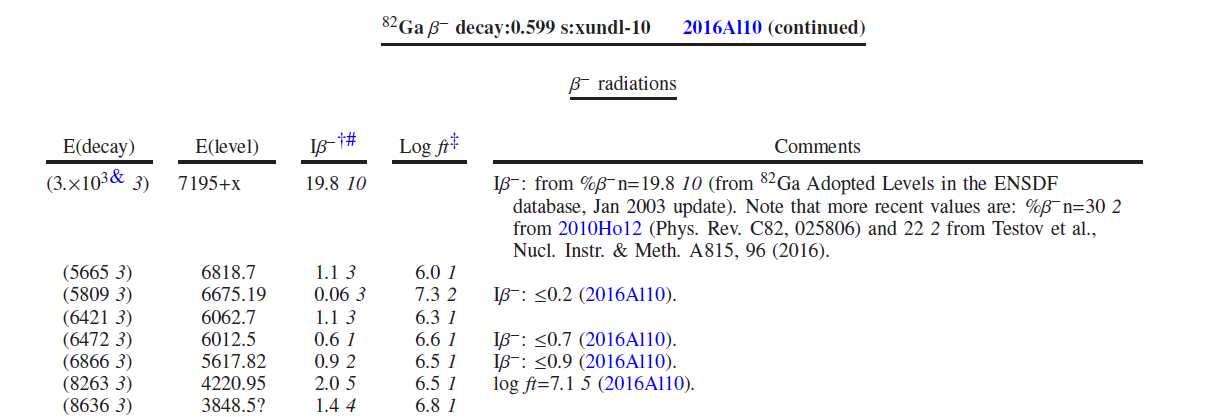